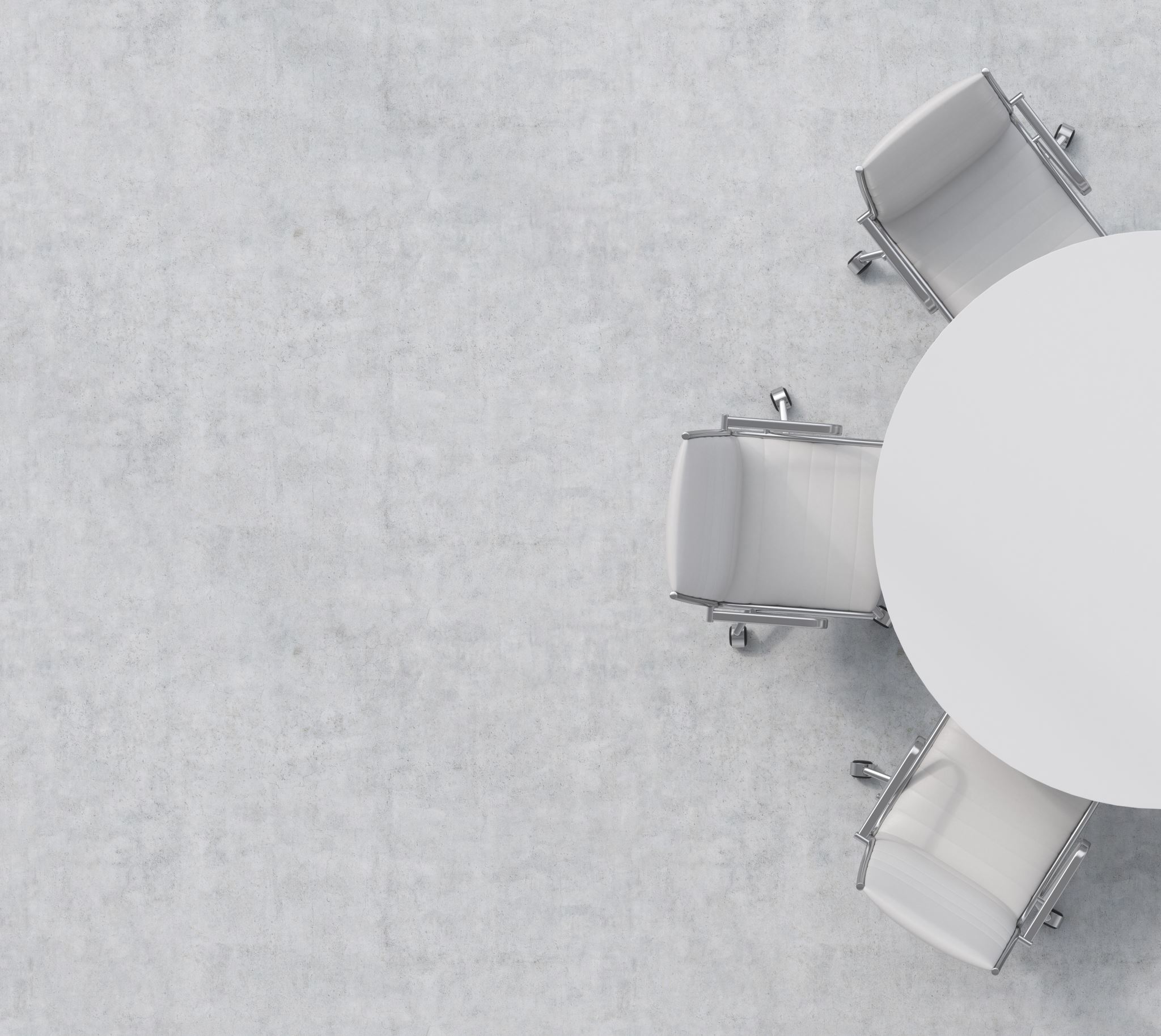 Motivational Interviewing
RESULTS Webinar Session 1
Presented by 
David Christian, Ph.D.
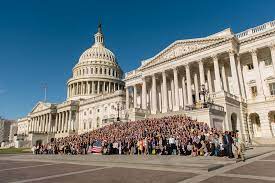 Ph.D. Utah State University
1992- Psychology Faculty, University of Idaho  
1998- Clinical Practice, Logan, UT
MI Trainings since 1992
Leader, CCL’s Effective Communication Team
MI is a set of communication skills that foster collaboration.
 
What’s your level of experience with MI?
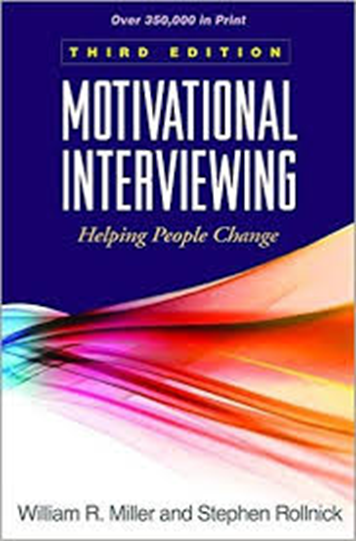 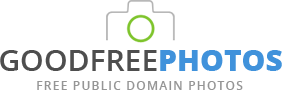 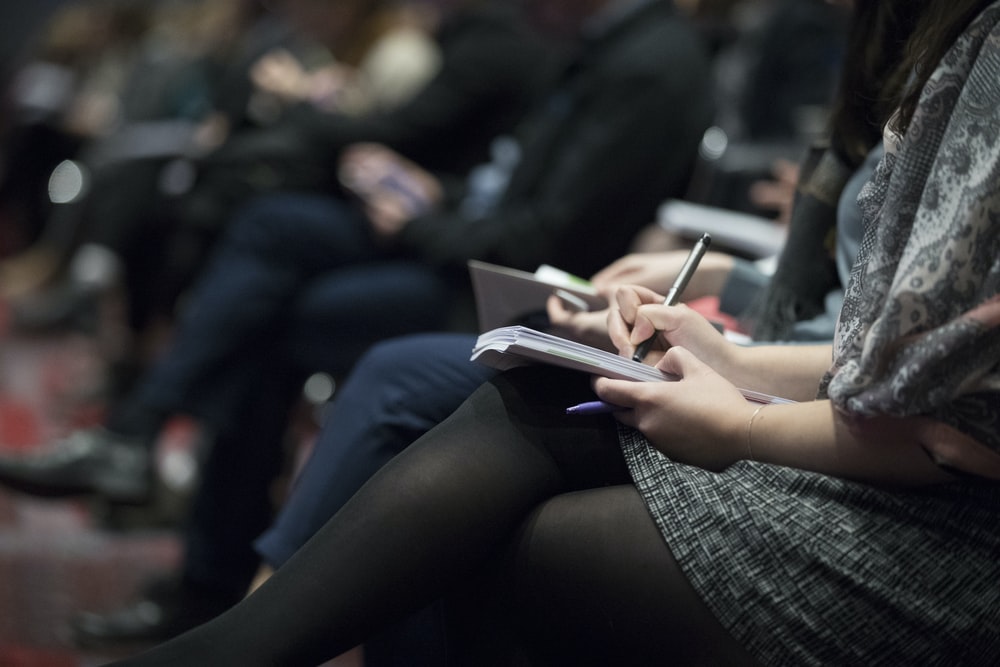 Lobbyists
Financial Counselors 
Nurses
Physicians
Dieticians
CIO’s
Social Workers
Psychologists
Business Leaders
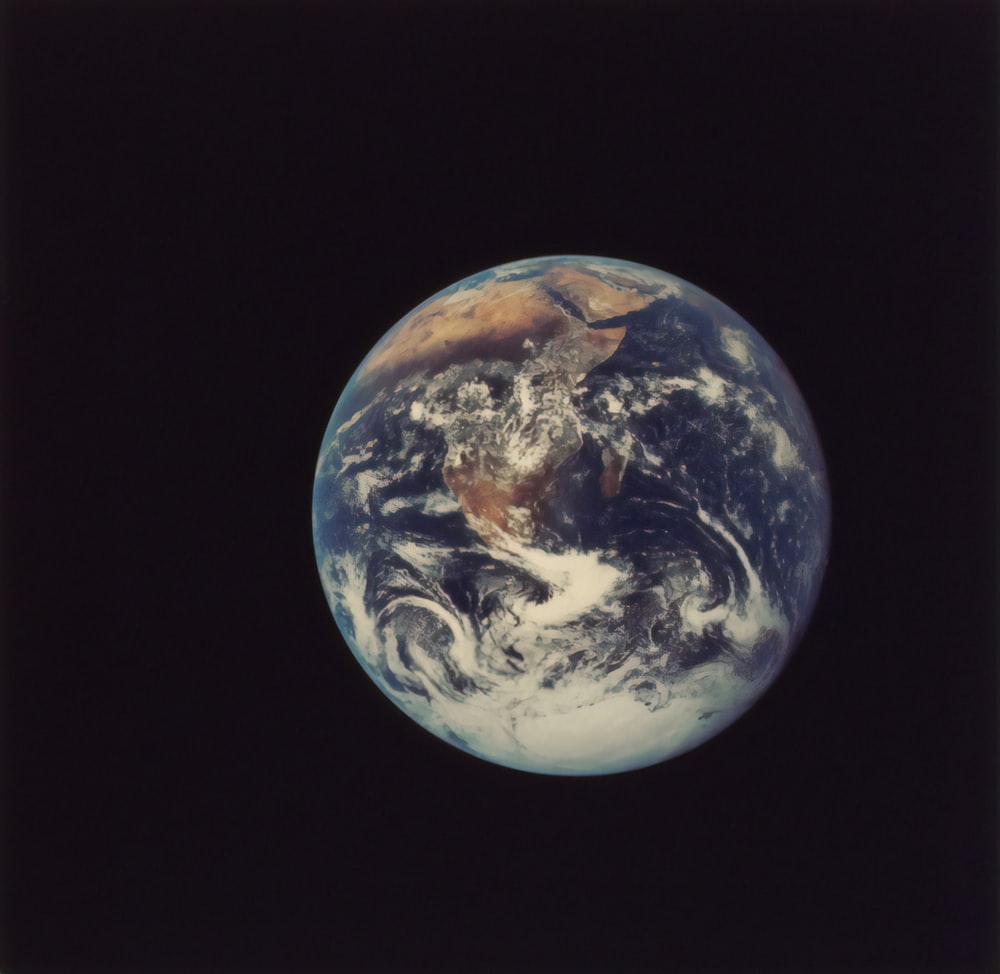 Never doubt that a small group of thoughtful, committed citizens can change the world; indeed, it's the only thing that ever has.- Margaret Mead
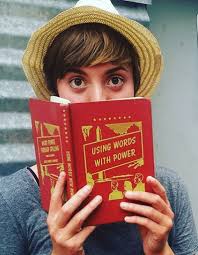 2017
2016: The Problem
In 2010 the Utah State Legislature passed a joint resolution denying climate change and asking the EPA to cease its climate change regulations and policies.
The Goal
Have the Utah State Legislature pass a joint resolution recognizing climate change and allowing it to inform state-related decision making. 

(The Utah legislature is 86% Republican.)
MI:  Collaboration vs. Confrontation
Traditional (Confrontational)
Collaborative
Provide reasons to change. 
Focus on their failings. 
Challenge their values. 
Warn of bad consequences.
Problem is personalized. 
Educate, lecture, instruct.
Evoke their reasons to change. 
Affirm their abilities. 
Utilize their values. 
Focus on desired outcomes.
Problem is externalized. 
Inquire, listen, invite.
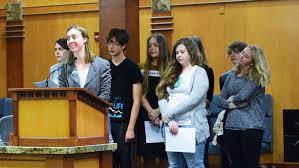 2017
2017 Utah Legislature: 
Failed to pass. 
(86% Republican)
2018: An Expanded Approach
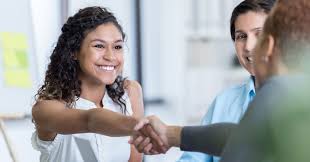 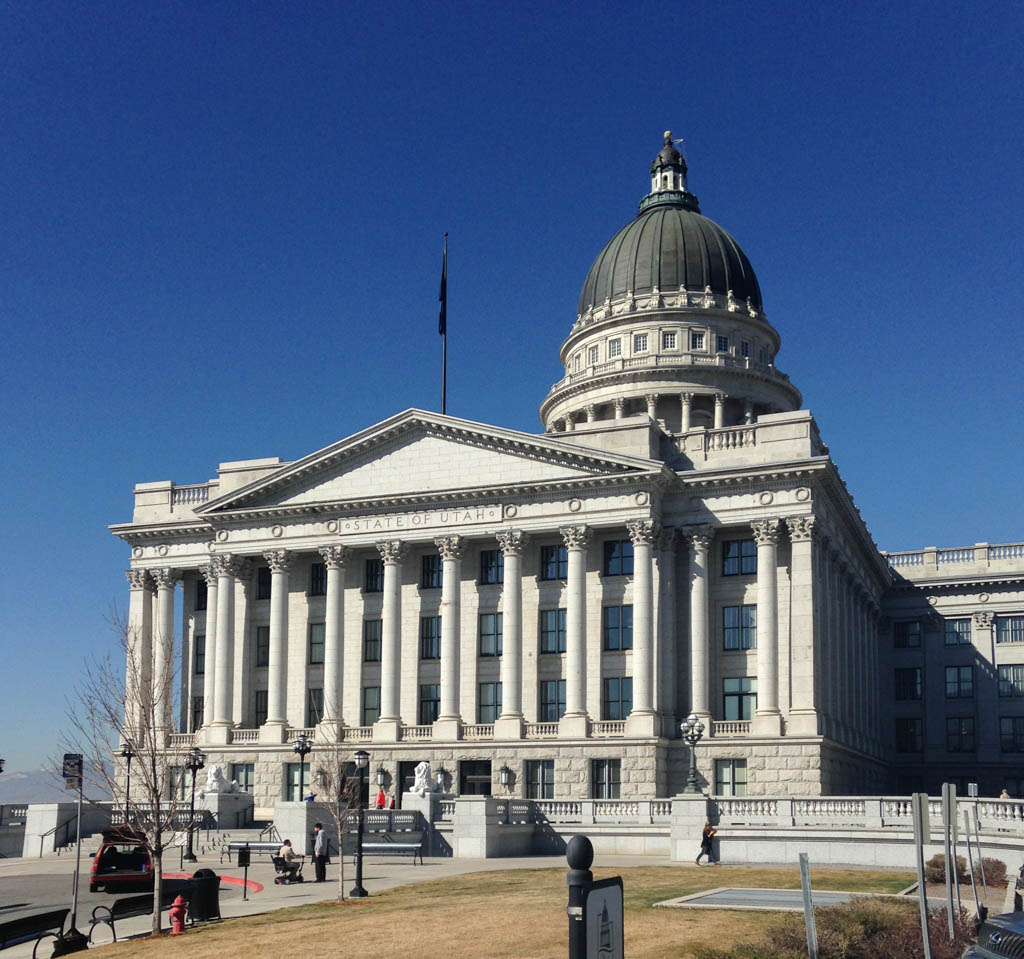 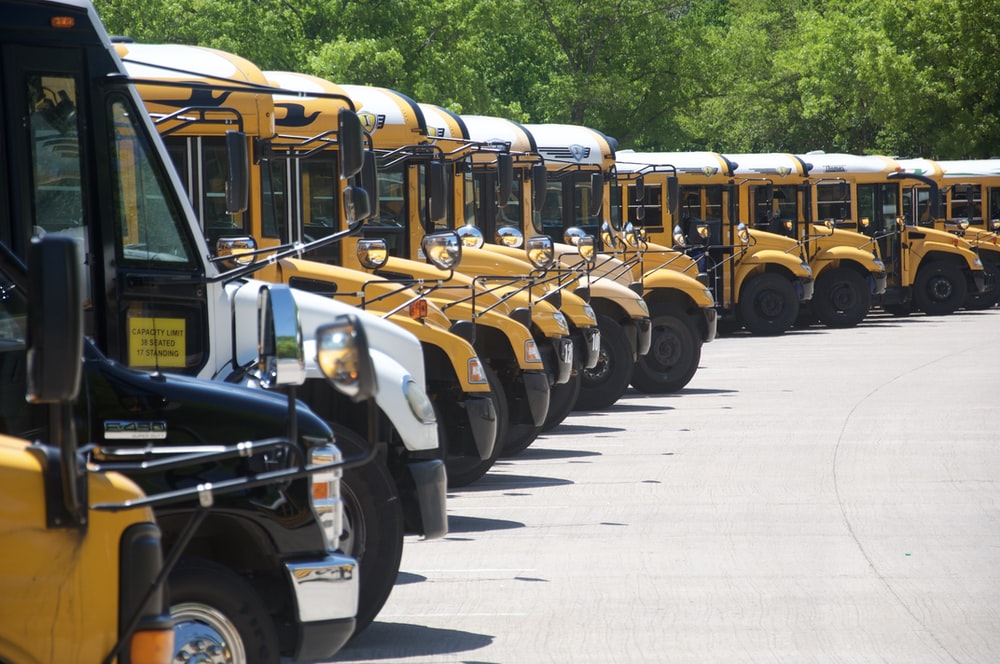 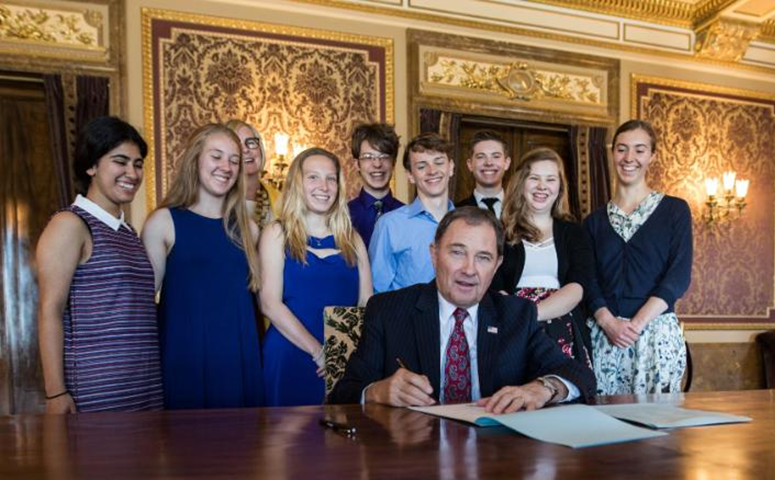 PRESS RELEASE: Utah’s Legislature is First in Conservative State to Officially Recognize Climate ChangeGovernor leads ceremonial signing of resolution
“How a Group of teenagers
convinced the Utah legislature to recognize 
climate 
change”
By Isabella Gomez and 
Saeed Ahmed, CNNUpdated 7:36 PM ET, 
Tue May 22, 2018
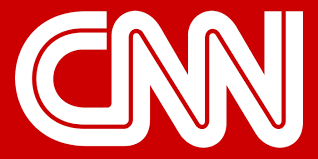 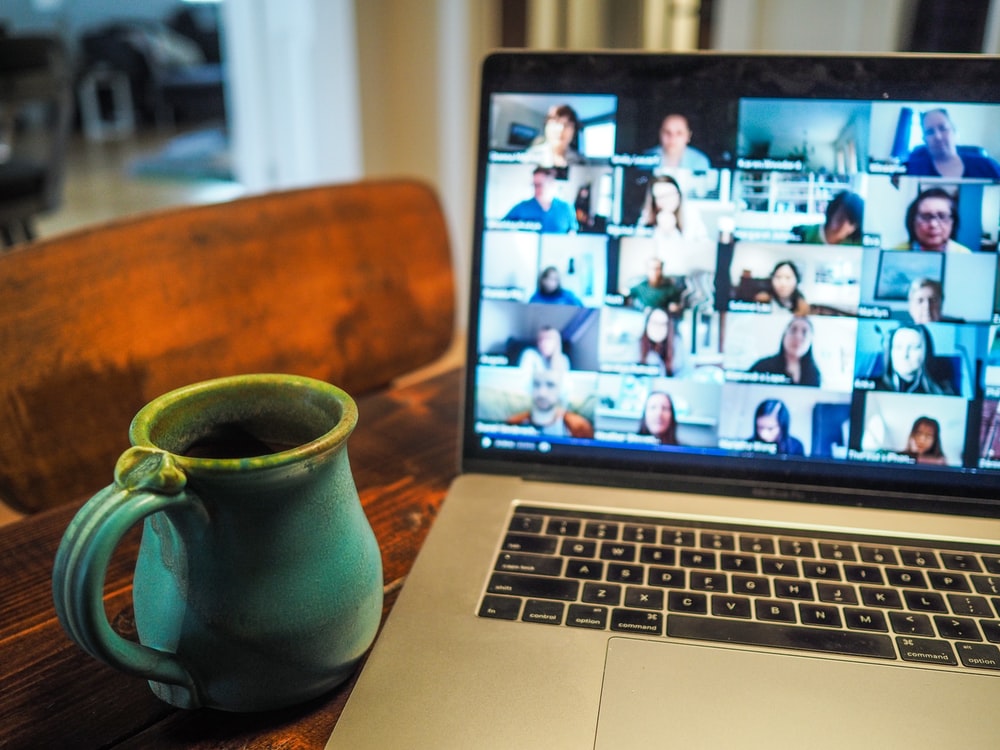 The 4 D’s:
Describe
Demo
Do  
Discuss
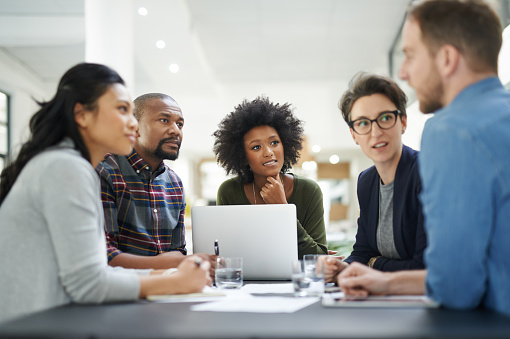 As RESULTS staff and volunteers, what kind of collaboration problems are you facing?
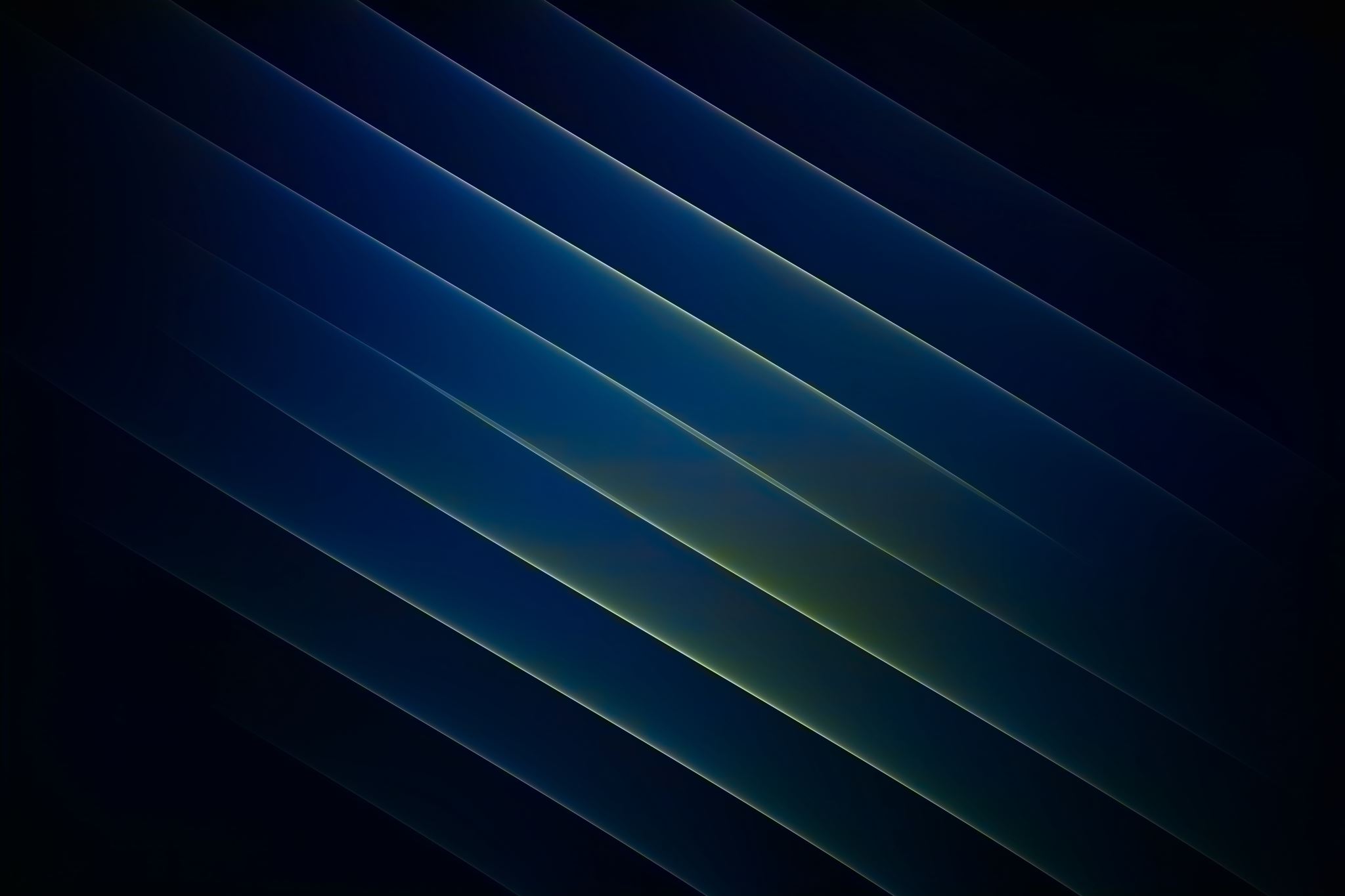 Agenda: Session 1
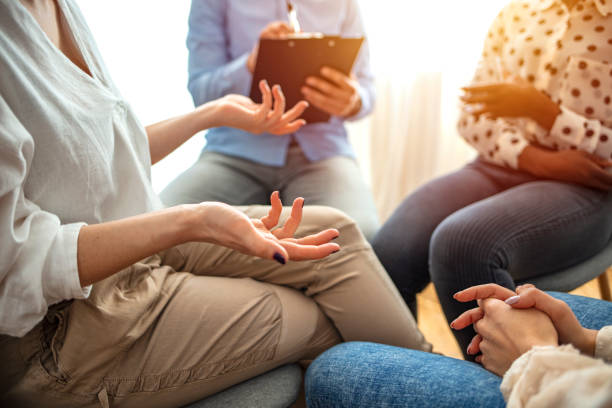 MI’s Origin: Bill Miller
1983: The Milwaukee Problem
Over 1400 published MI studies.
Demo: Recruiting My AmbivalentNeighbor to Join Citizens Climate Lobby
Using traditional methods. 
Using MI.
[Speaker Notes: To demonstrate how this ambivalence can play out in our interactions with others we are going to do an exercise.

[Exercise: Instruct participants to:
Find a partner.
Each of you write down something you are interested in doing but have mixed feelings about (e.g., buying a new car, quitting smoking, exercising, etc.).
Select who will speak first.
The speaker presents what it is that you would like to do (but haven’t done yet).
The listener then argues strongly in favor of one of the options or sides.
Speaker, your job is to listen and note what you are thinking and feeling.
Switch roles.]]
MI moves them through the 
Stages of Change
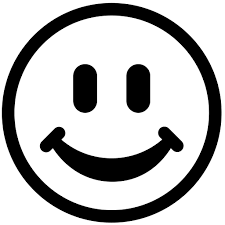 Maintenance
Consistent,  Zealous
4. Action
Moving, Engaged, Acting.
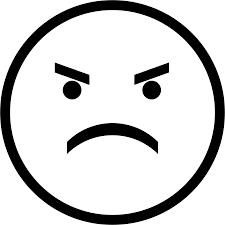 3. Preparation
Open, Looking, Interested
2. Contemplation
Maybe, Ambivalent
1. Precontemplation
Angry, In Denial, Defensive
Two Approaches
Traditional (Confrontational)
Collaborative  (MI)
Provide reasons to change. 
Focus on their failings. 
Challenge their values. 
Warn of bad consequences.
Problem is personalized. 
Educate, lecture, instruct.
Evoke their reasons to change. 
Affirm their abilities. 
Utilize their values. 
Focus on desired outcomes.
Problem is externalized. 
Inquire, listen, invite.
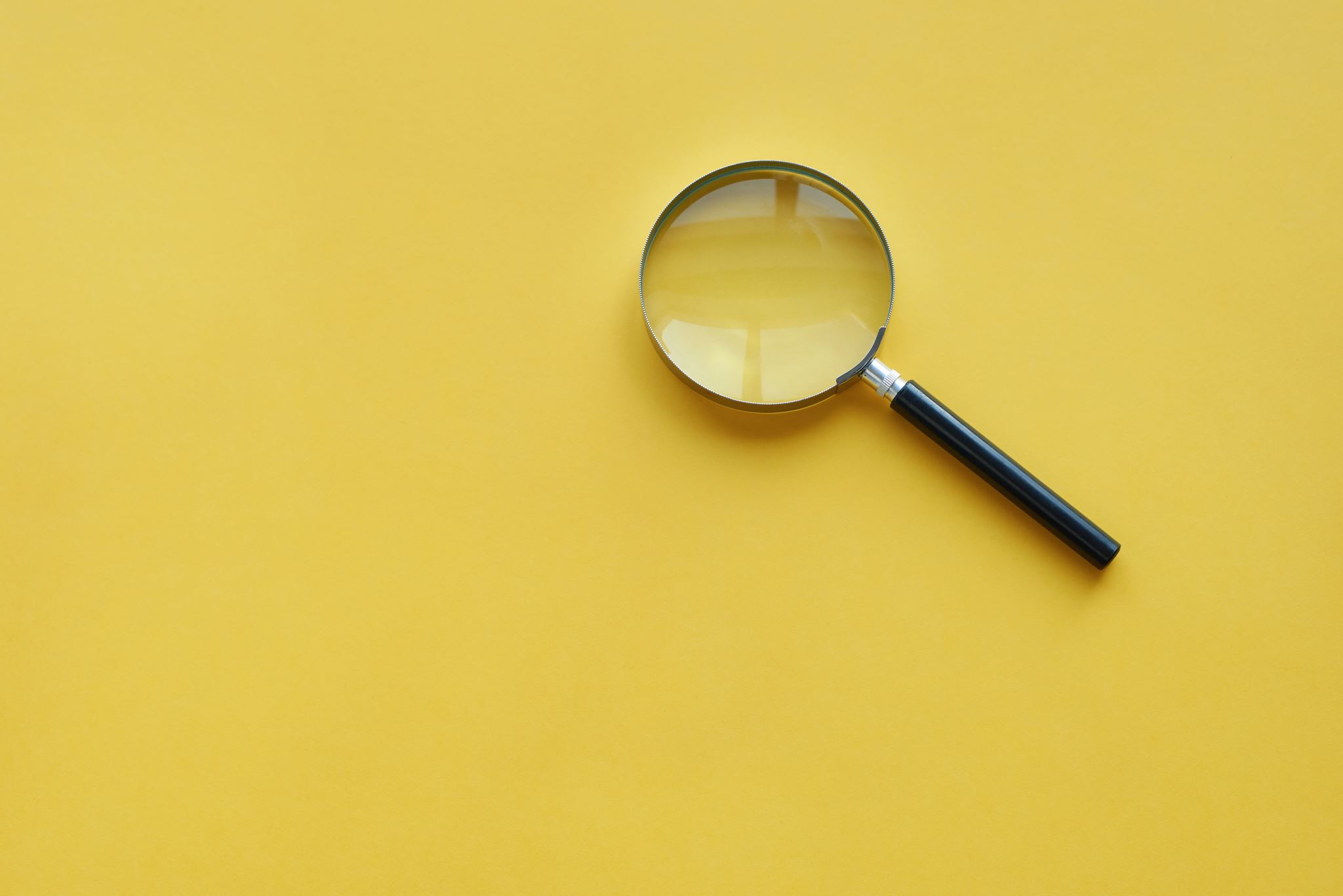 Let’s Discuss
What did you notice?
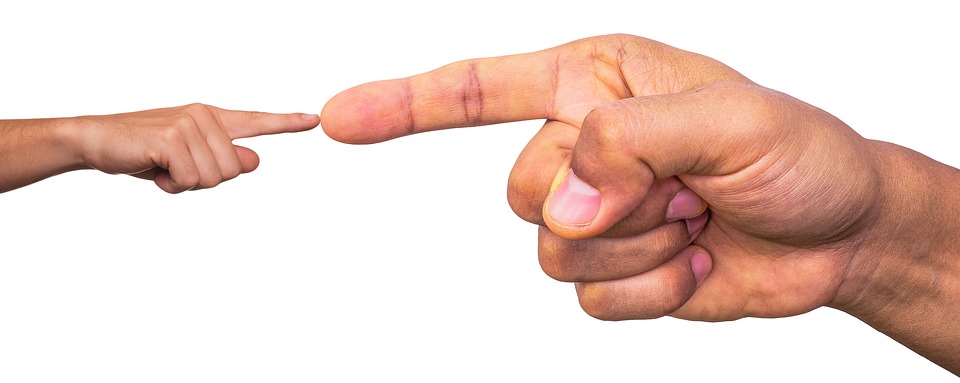 The Backfire Effect:
Well reasoned arguments can cause push back.
Don’t Personalize the Problem
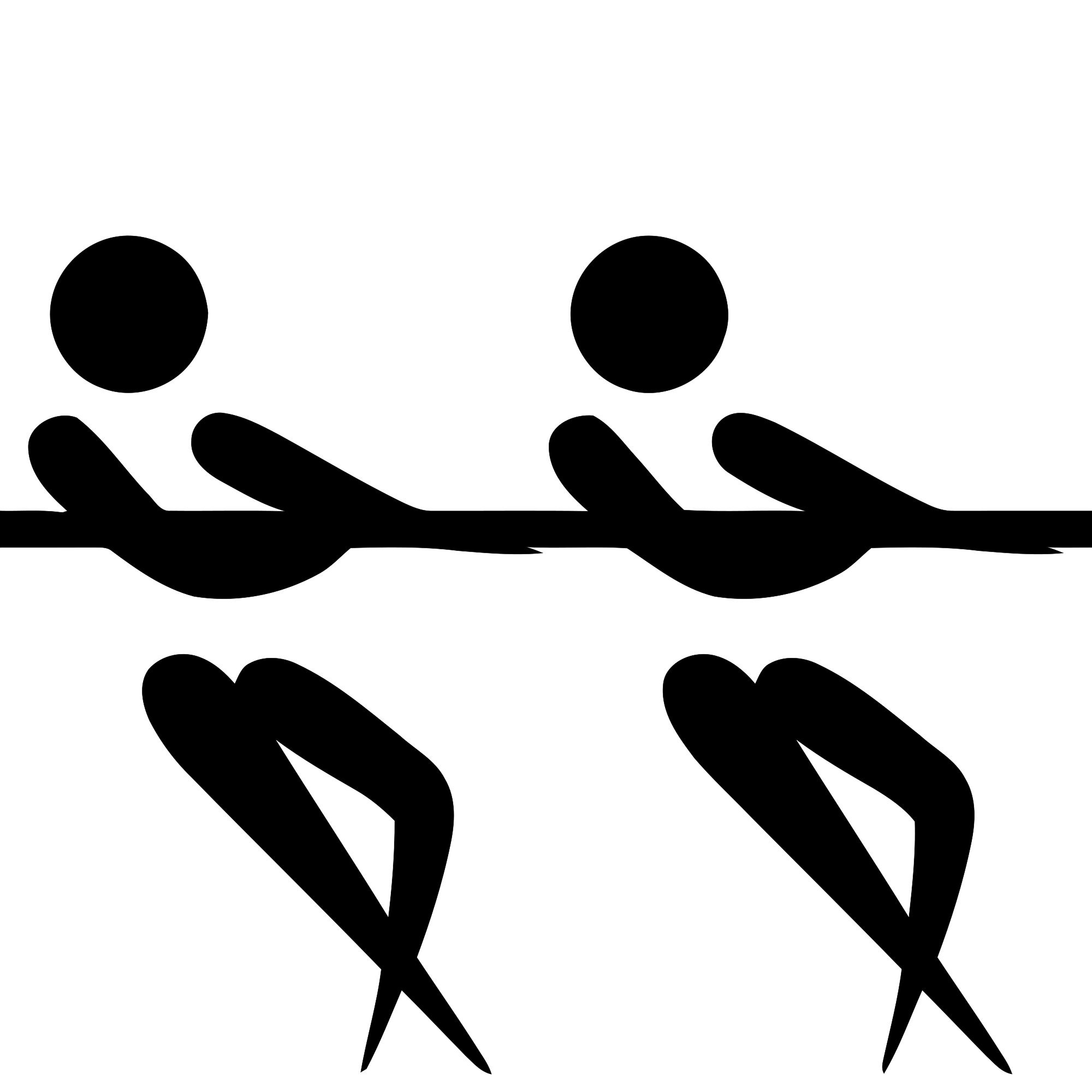 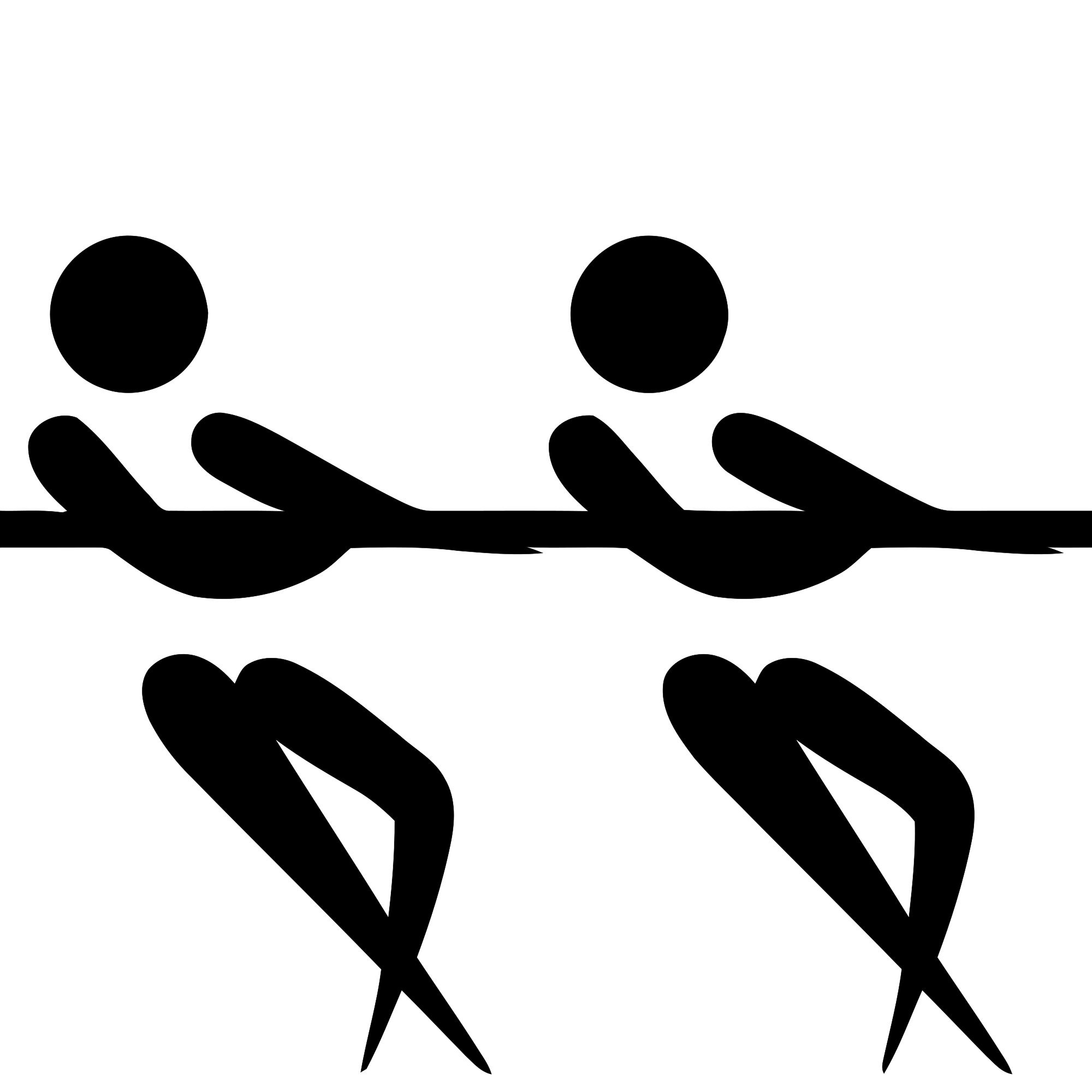 They are the problem.
Us
Do Externalize the Problem
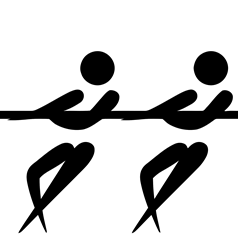 The Issue is the Problem
Us
The Spirit of MI: PACEPartnershipAcceptanceCompassionEvocation
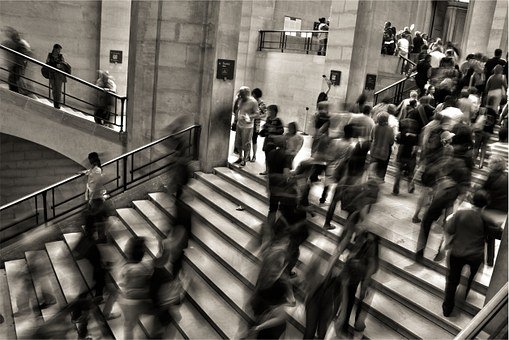 Partnership
Collaborative vs. adversarial. 
Partnering vs. personalizing.
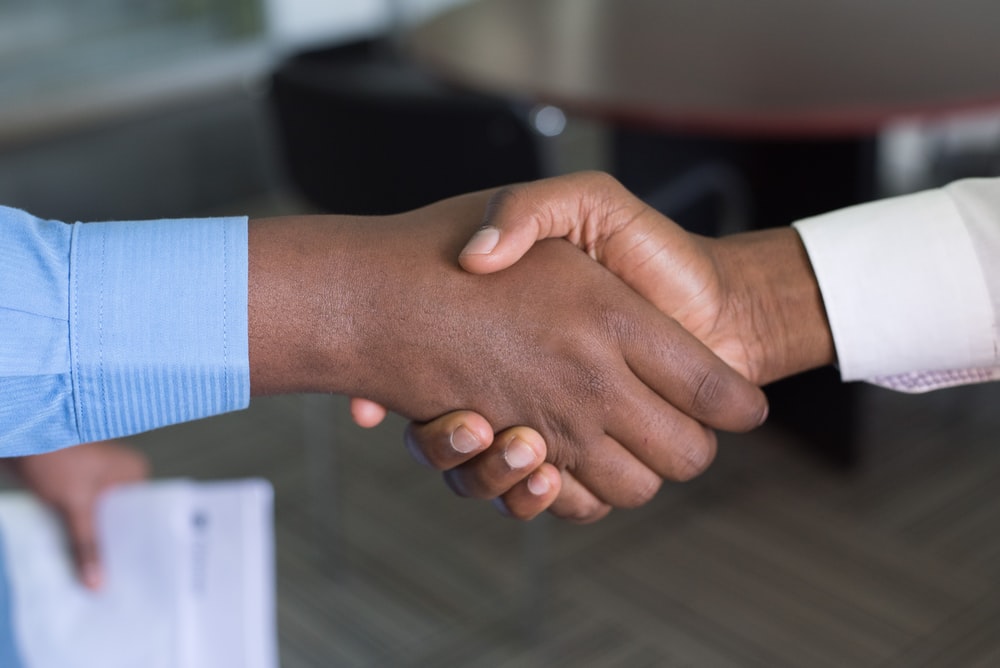 Acceptance
Show unconditional caring.
Be empathic.
Understand vs. agree.
Respect their autonomy. 
Affirm the good in them.
The appreciator
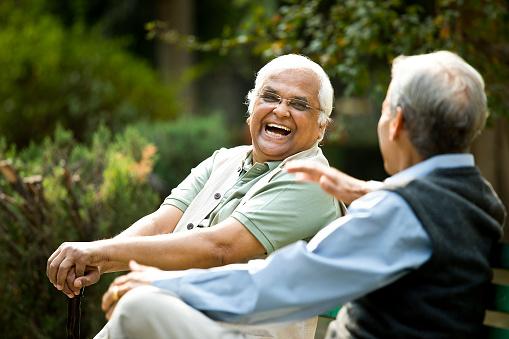 Show respectful understanding of their:
Thoughts
Feelings
Values 
Circumstances
Compassion
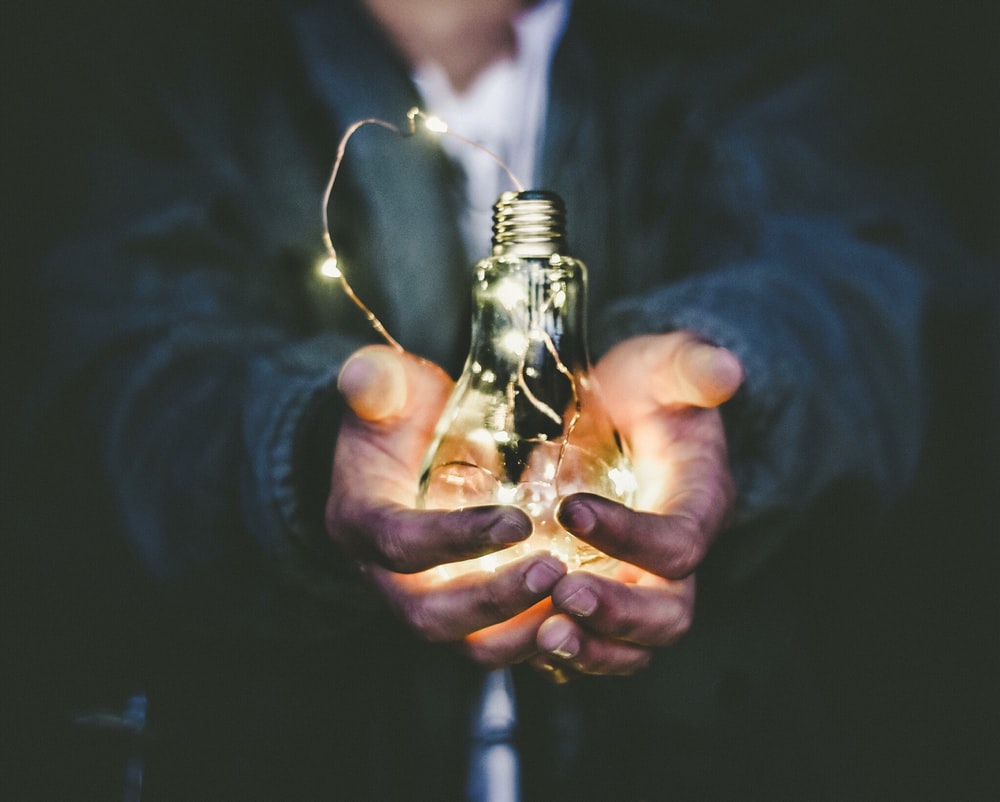 Evocation
Draw out their ideas.
Help them find their reasons to cooperate.
Help them see how it serves their values.
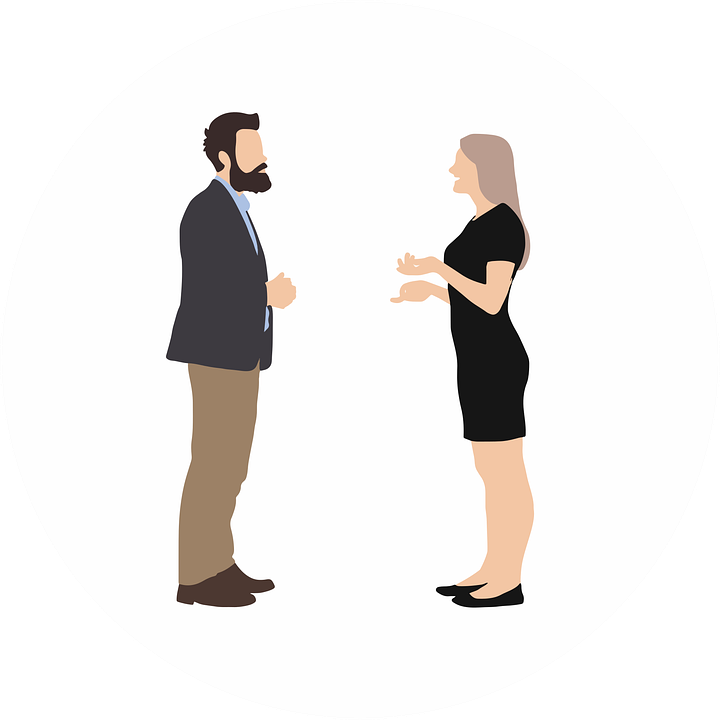 Evocation
People are more persuaded by the ideas you draw from them  than ones offered directly.
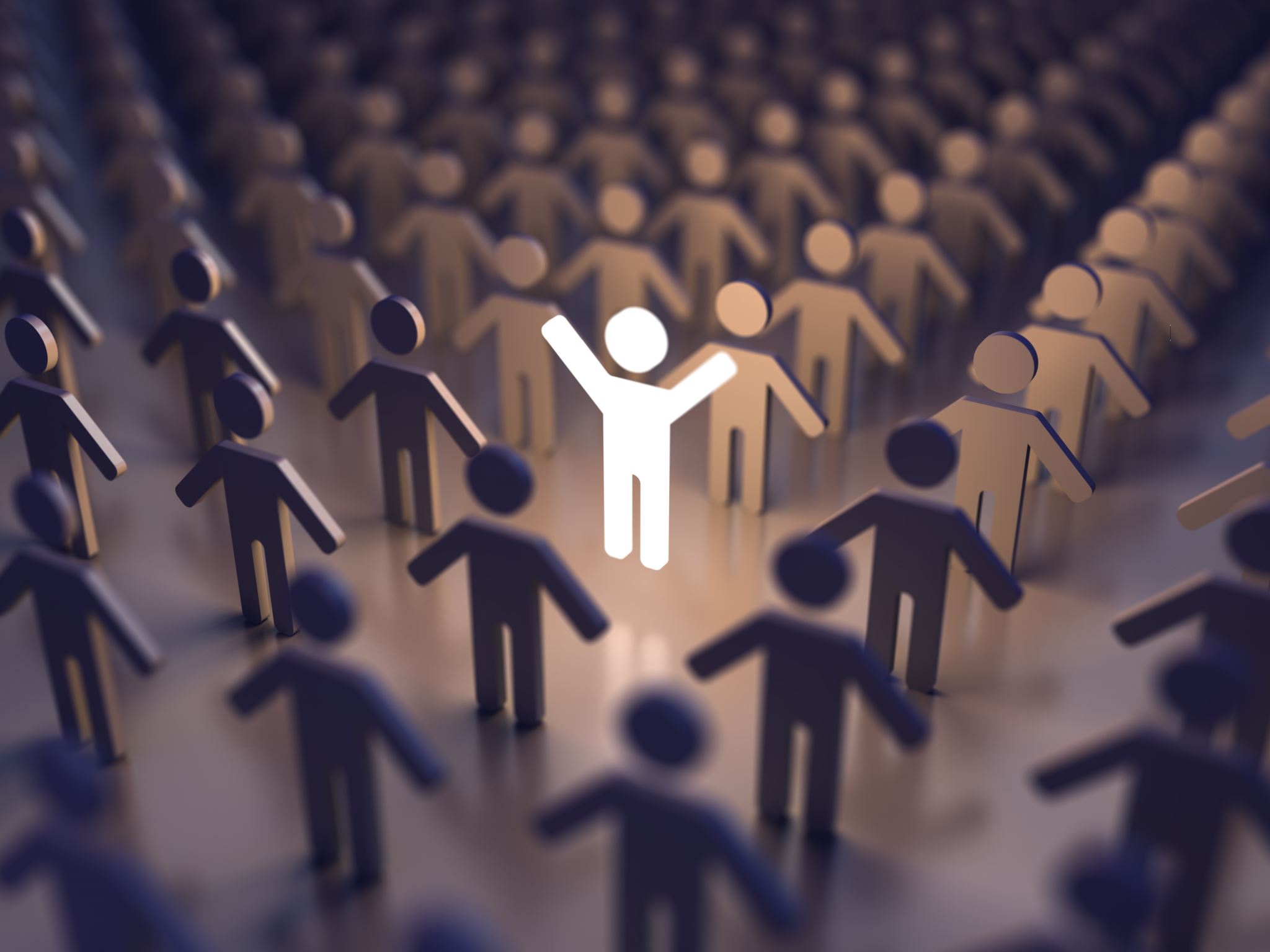 Let’s Practice The Spirit of MI: PACE
Identify someone you’d like to influence .
Write any negative attitudes of them. 
Write a more compassionate view:
Affirm something about them. 
Identify values you share. 
Empathize with their perspective.
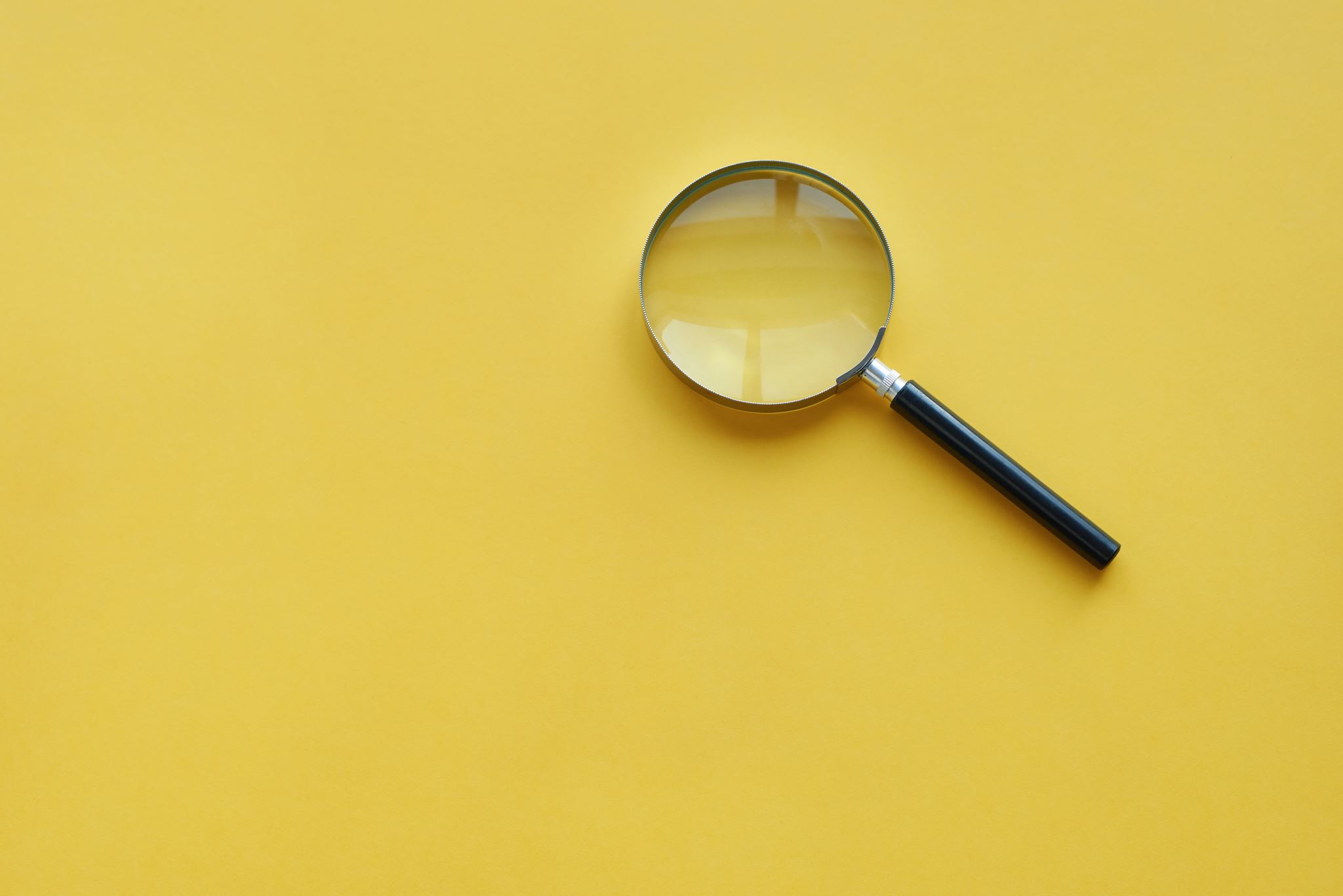 Let’s Discuss
Person (relationship)
Your negative attitude. 
Affirmation, Shared Values, Empathize with their Perspective
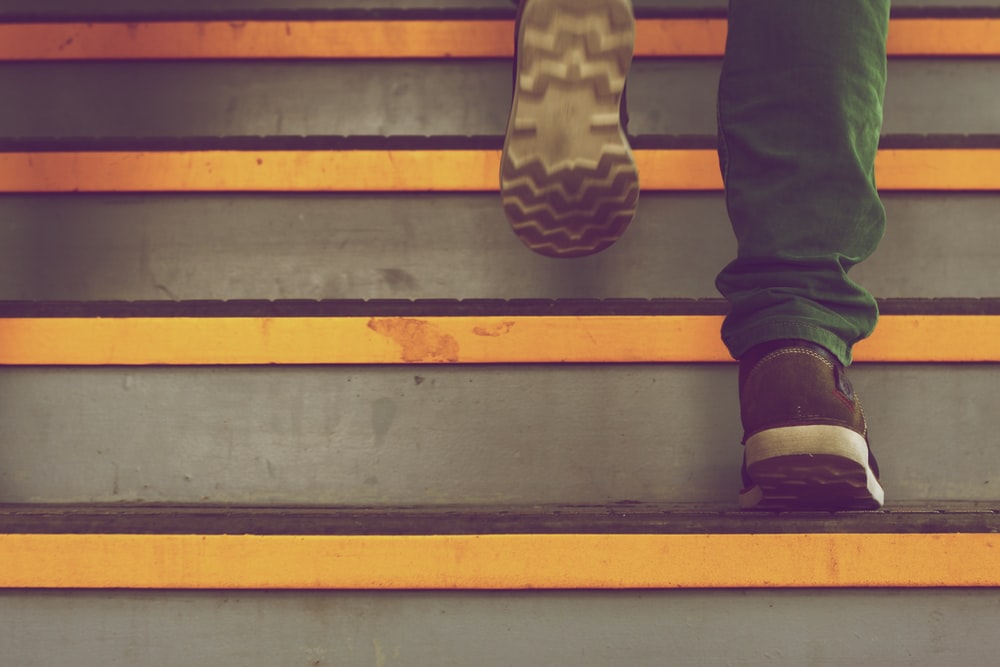 The Four Processes: 1. Engage2. Focus3. Evoke4. Plan
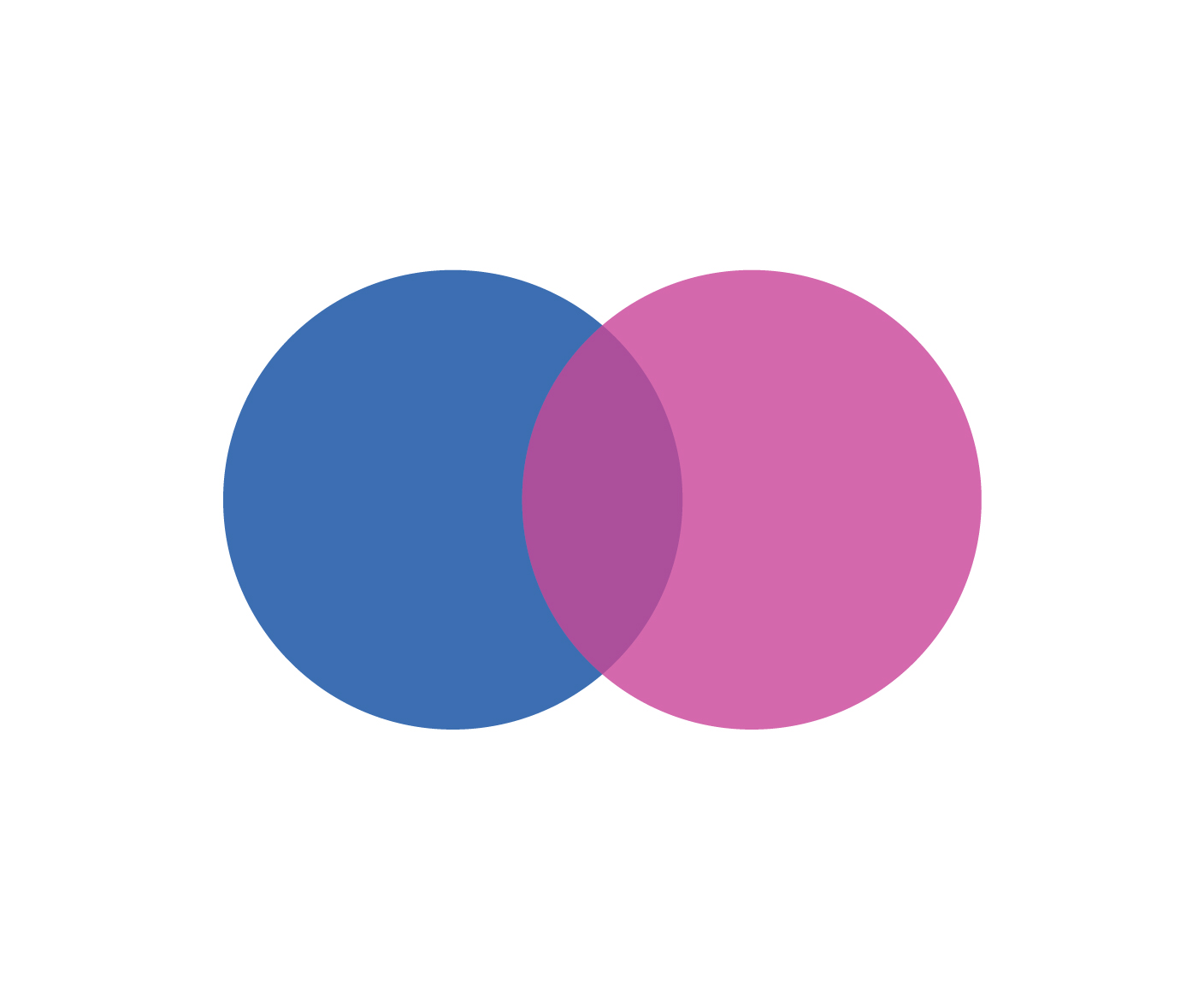 Theirs
Mine
Ours
Engage
Find common goals and values.
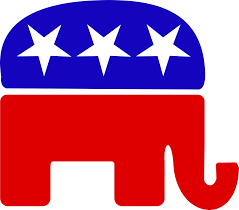 Conservative Values
Individual liberty 
Energy freedom
Economic security 
Business/Job growth
National Security  
Market-based solutions
Individual responsibility
Fairness based on effort
Treating people equally
Respect for innocent life
Patriotism/Nationalism
Deference to tradition
Avoiding radical changes
Eliminating subsidies
American ingenuity
Improving infrastructure
Privatization
Reduced regulations
Sustainability 
Supporting families
Protect taxpayers
Revenue neutrality
Reducing spending
Conservative leadership
Avoid big spending
Smaller government
Let’s Practice
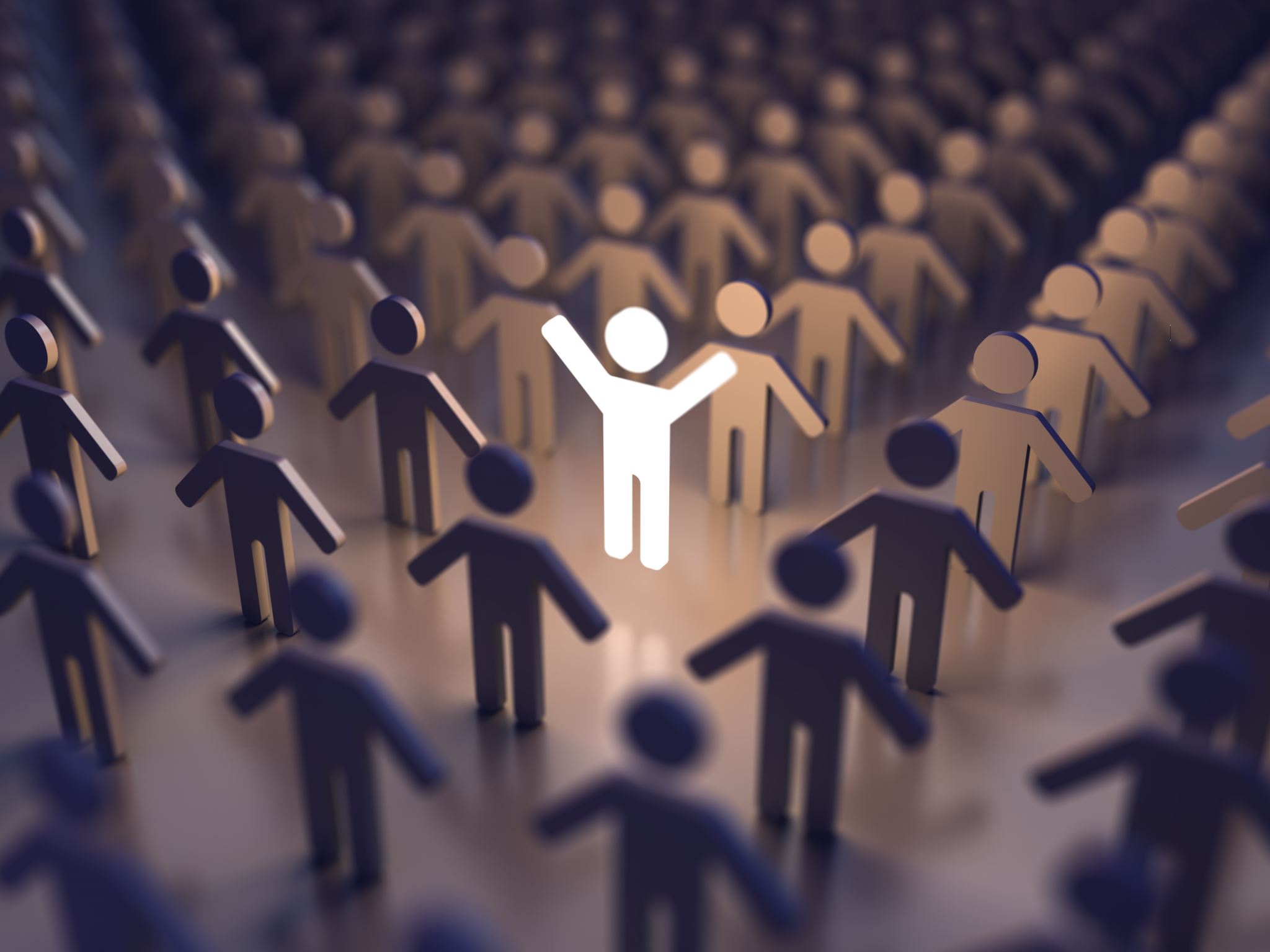 Identify one or more ways you can promote RESULTS’ agenda using conservative values.
Individual liberty 
Energy freedom
Economic security 
Business/Job growth
National Security  
Market-based solutions
Individual responsibility
Fairness based on effort
Treating people equally
Respect for innocent life
Patriotism/Nationalism
Deference to tradition
Avoiding radical changes
Eliminating subsidies
American ingenuity
Improving infrastructure
Privatization
Reduced regulations
Sustainability 
Supporting families
Protect taxpayers
Revenue neutrality
Reducing spending
Conservative leadership
Avoid big spending
Smaller government
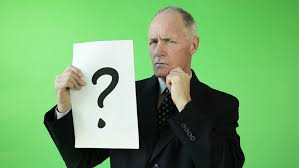 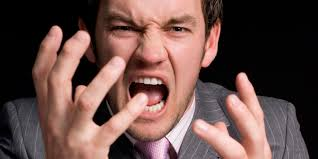 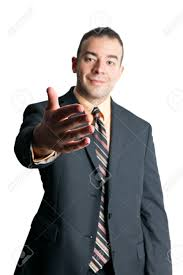 If they’re hostile- explore their values.
If they’re supportive- plan your action.
If they’re ambivalent- foster change talk.
FOCUS
Evoke Change Talk: DARN CAT
Desires
Abilities
Reasons
Needs

Commitment
Activation
Taking Steps
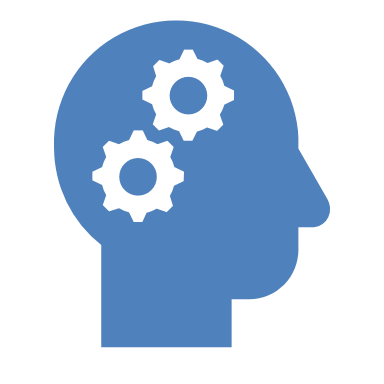 Plan
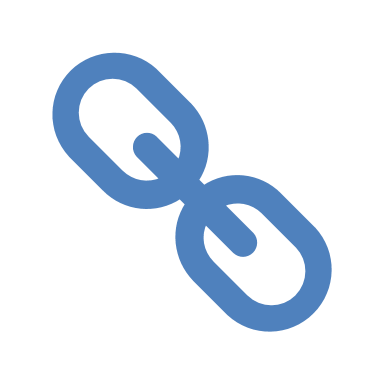 Link every interaction to the next. 
Make strategic summaries.
Questions, Thoughts
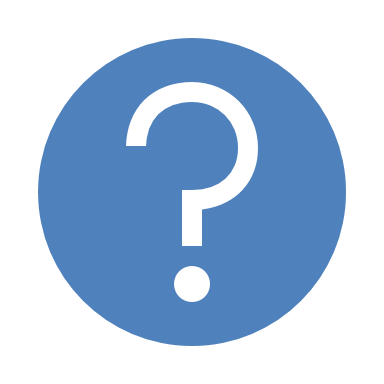 Practice Suggestions
Identify a relationship to improve. 
Identify values important to them. 
Consider how you can use PACE to collaborate: 
Partnership
Acceptance
Compassion
Evocation
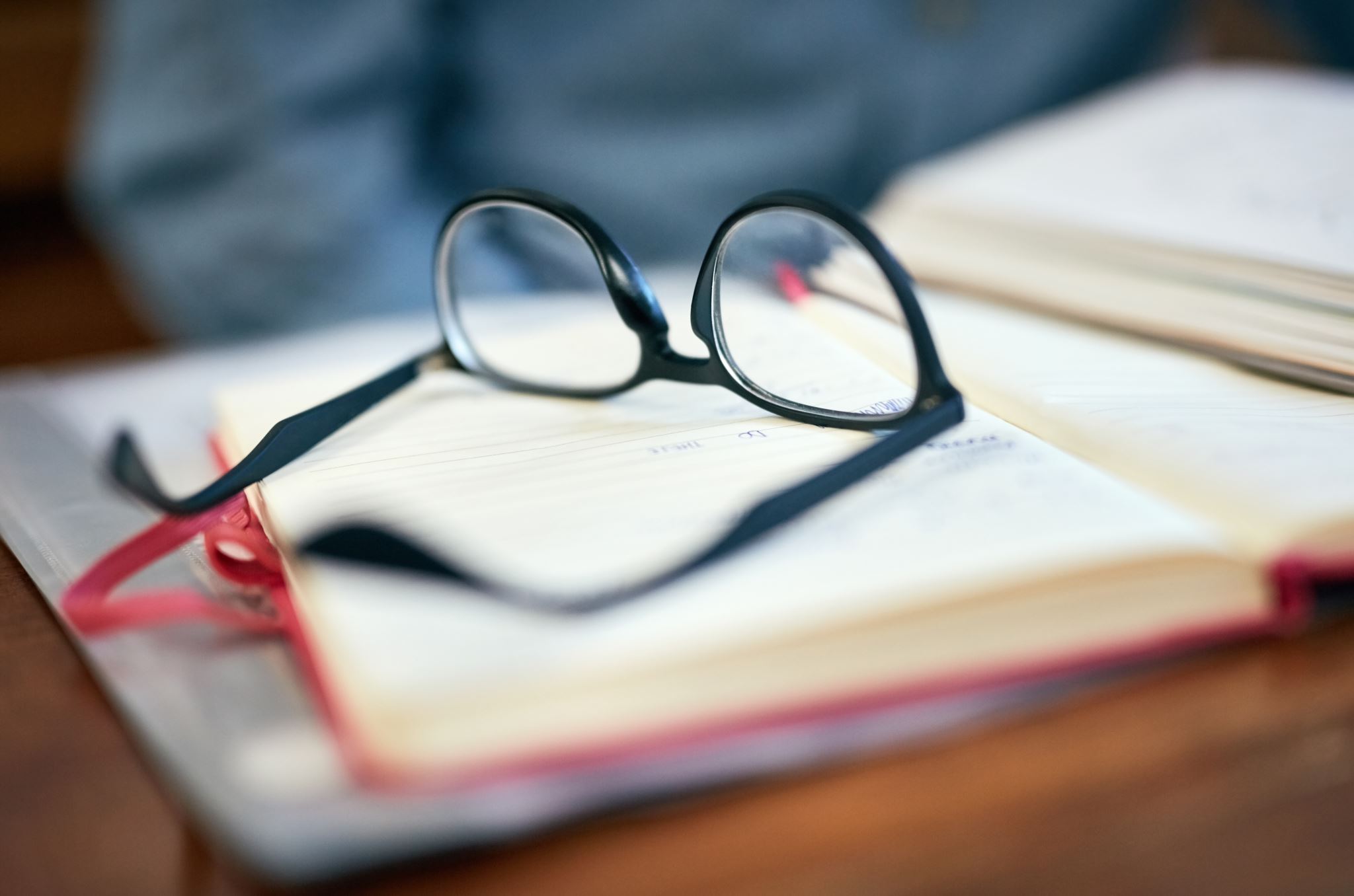 Next Session: Oct. 9
The Core Skills: OARS
Open Questions
Affirmations
Reflective Listening
Summaries